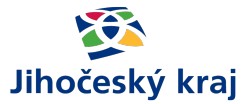 Krajský akční plán rozvoje vzdělávání v JčK
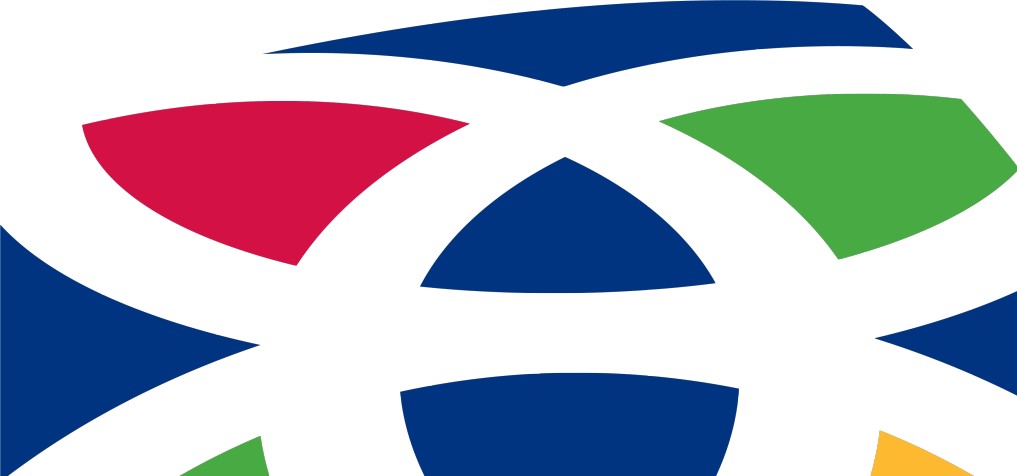 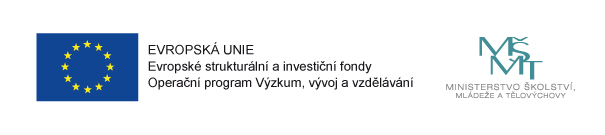 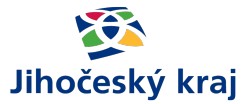 Krajský akční plán rozvoje vzdělávání v Jihočeském kraji 
CZ.02.3.68/0.0/0.0/15_002/0000001
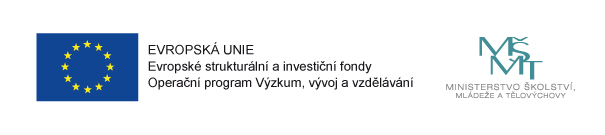 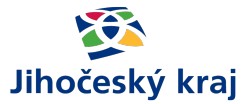 3. jednání 
Pracovní skupiny Vzdělávání

9. 9. 2016
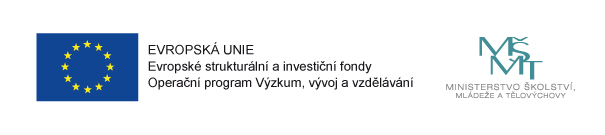 Program jednání
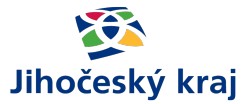 Zahájení, organizační pokyny
Aktuální informace o průběhu projektu Krajský akční plán rozvoje vzdělávání v Jihočeském kraji (KAP)   
Analýza potřeb v území (analýza vývoje trhu práce a vzdělávacího systému v Jihočeském kraji) 
Analýza potřeb škol 
Prioritizace potřeb v území a doporučení pracovních týmů pro PSV 
Aktuální informace o stavu rozpracovanosti MAP na území Jihočeského kraje
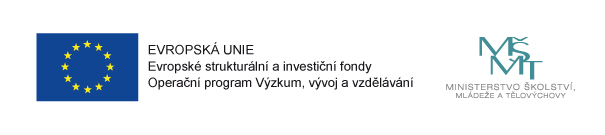 Program jednání
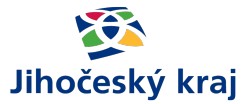 Předběžný harmonogram činnosti v roce 2016 a 2017: informace o dalších krocích a činnostech Pracovní skupiny Vzdělávání v návaznosti na realizaci projektu KAP, Dokument KAP, plánované výzvy OP VVV
Předpokládaný termín příštího jednání Pracovní skupiny Vzdělávání (PSV)
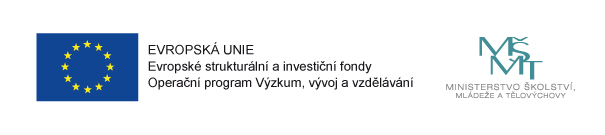 Aktuální informace o projektu KAP
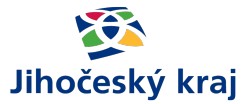 projekt běží od listopadu 2015, 8. 8. 2016 bylo vydáno Rozhodnutí o poskytnutí dotace
zpracována Analýza v území, kterou členové PSV obdrželi spolu s podklady; více v dalších bodech jednání
zpracována Analýza potřeb škol, kterou členové PSV obdrželi spolu s podklady; více v dalších bodech jednání
dopracovány návrhy projektů a šablon: pracovní týmy na základě připomínek dopracovaly záměry 12 celokrajských projektů a 24 šablon; návrhy jsou Přílohou č. 2 dokumentu Prioritizace potřeb, kterou členové PSV obdrželi spolu s podklady
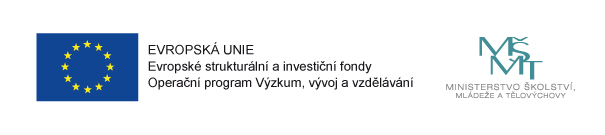 Aktuální informace o projektu KAP
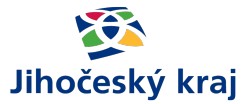 zpracována doporučení pro PSV, doporučení posloužila pro prioritizaci potřeb; doporučení jsou Přílohou č. 1 dokumentu Prioritizace potřeb, kterou členové PSV obdrželi spolu s podklady; více v dalších bodech jednání
zpracován dokument Prioritizace potřeb, který členové PSV obdrželi spolu s podklady; více v dalších bodech jednání
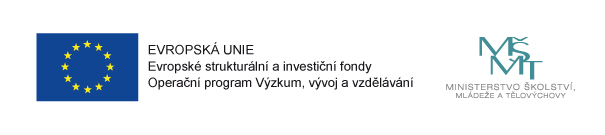 Analýza potřeb v území
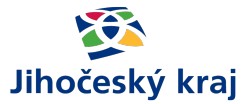 analýza = povinná součást projektu KAP, jedná se o ucelenou analýzu vývoje trhu práce a vzdělávacího systému v Jihočeském kraji
není dalším novým strategickým dokumentem, jde o kompilát stávajících analytických a strategických dokumentů (např. MŠMT, MPSV, DZ JčK)
postup vypracování analýzy dán jednak dokumentem Postupy KAP (= závazný dokument výzvy pro KAP), jednak Metodickým listem č. 01 Analýza potřeb v území vypracovaný Národním ústavem pro vzdělávání (NÚV) jako metodickým orgánem pro  realizaci KAP
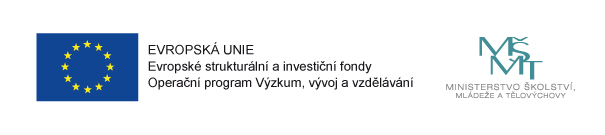 Analýza potřeb v území
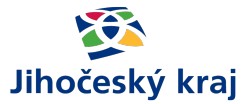 základem analýzy je zhodnocení stavu klíčových povinných témat (oblastí)
po propojení s Analýzou potřeb škol posloužila jako  podklad k prioritizaci potřeb na území kraje
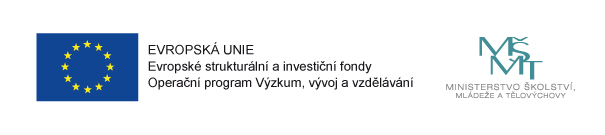 Analýza potřeb škol
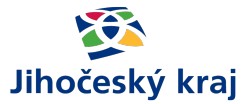 analýza = povinná součást projektu KAP 
výchozí data poskytl na základě vstupních dat z Analýzy potřeb na školách v Jihočeském kraji NÚV, který uskutečnil v období listopad 2015 – leden 2016 sběr dat od škol v rámci celé České republiky
další postup vypracování analýzy dán Metodickým listem č. 03 Analýza potřeb škol vypracovaný NÚV jako metodickým orgánem pro realizaci KAP
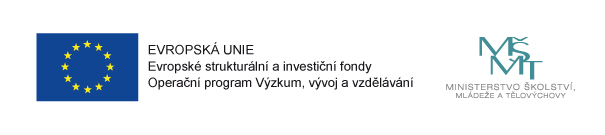 Analýza potřeb škol
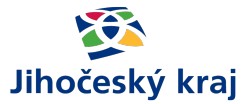 v rámci plošného šetření byla sledována situace v povinných tématech, tedy v oblastech kariérového poradenství, spolupráce škol a firem, dalšího vzdělávání poskytovaného sítěmi škol v krajích, polytechnického vzdělávání, podpory kompetencí k podnikavosti, společného vzdělávání a infrastruktury škol
k dalším sledovaným oblastem patřila tzv. nepovinná témata, tedy informační a komunikační technologie (ICT), jazykové vzdělávání a rozvoj čtenářské a matematické gramotnosti
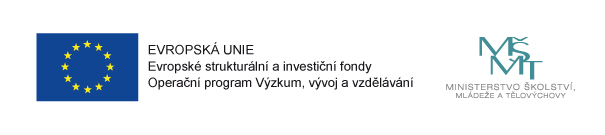 Analýza potřeb škol
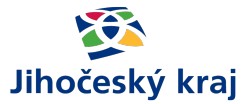 školy uváděly pořadí důležitosti jednotlivých intervencí, dále aktuální dosaženou úroveň, na které se škola v každé oblasti intervence nachází, a cílovou úroveň, ke které směřuje
z analýzy mimo jiné vyplývá, že školy v Jihočeském kraji preferují především rozvoj infrastruktury, podporu odborného vzdělávání včetně spolupráce škol a zaměstnavatelů a podporu polytechnického vzdělávání 
velmi důležité pro ně jsou i ostatní oblasti povinných i nepovinných intervencí, záleží vždy na typu školy a na úrovni, které již škola v dané oblasti dosáhla
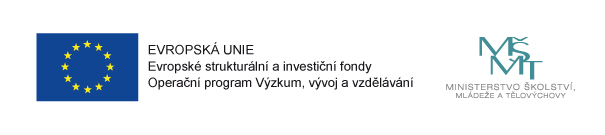 Doporučení pro PSV a Prioritizace potřeb
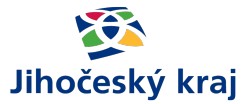 pracovní týmy vypracovaly tzv. Doporučení pro PSV, v nichž podle metodiky NÚV zdůvodnily výběr témat návrhů celokrajských projektů a šablon
stejné týmy na základě zaslaných připomínek od nejrůznějších subjektů dopracovaly návrhy celokrajských projektů a šablon; celkem zpracováno 36 návrhů – z toho 12 návrhů na krajské projekty a 24 návrhů na šablony
realizační tým pak na základě všech podkladů, dokumentu Postupy KAP a Metodického listu č. 04 Prioritizace potřeb vypracoval samotný dokument Prioritizace potřeb
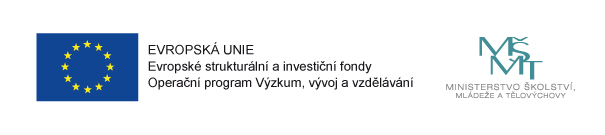 Doporučení pro PSV a Prioritizace potřeb
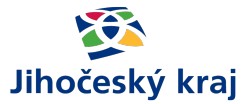 dokument Prioritizace potřeb: 
konkretizuje identifikované potřeby/cíle ve vzdělávání na území kraje
spojuje potřeby/cíle identifikované v Analýze potřeb škol a v Analýze potřeb v území
zařazuje potřeby/cíle do prioritních oblastí, tedy rozděluje je na potřeby/cíle s nejvyšší, střední a nižší důležitostí
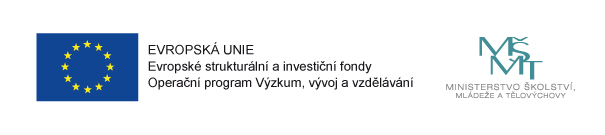 Harmonogram další činnosti
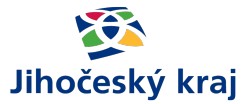 Úkoly RT pro následující období:
předložit dokument Prioritizace potřeb v RSK 19. 9. 2016
uspořádat v říjnu workshopy s řediteli škol se zaměřením na vytváření plánů aktivit, představení garantky za oblast Inkluze a předání informací o prioritizaci potřeb
vypracovat vlastní dokument KAP (dle finální verze metodiky NÚV – metodický list č. 05 Sestavení krajského akčního plánu) – T: prosinec 2016 – leden 2017
schválit dokument KAP v PSV – T (předpoklad): 02/2017
výzvy OP VVV
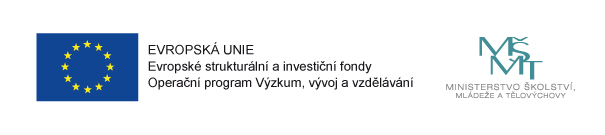 Termín příštího jednání PSV
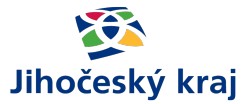 předpokládaný termín: únor 2017
v návaznosti na následné zasedání RSK

obsah: schválení finální verze dokumentu Krajský akční plán
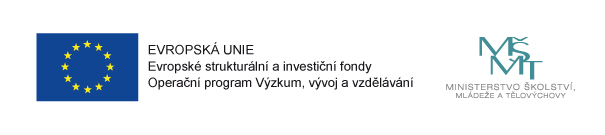 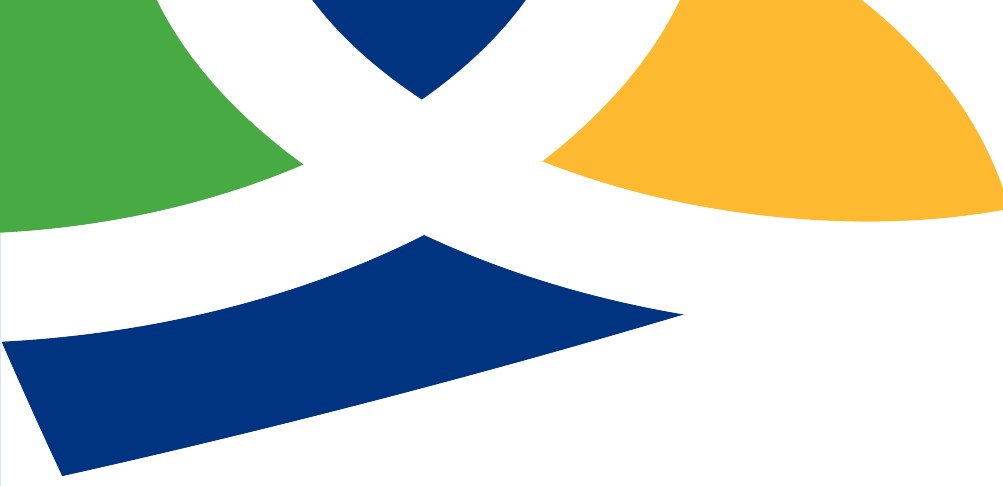 Děkujeme za pozornost
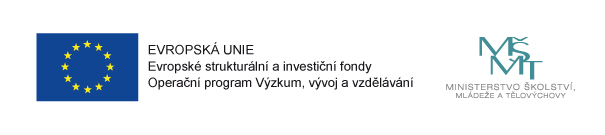